The Bull Inn Bus Stop Walsingham
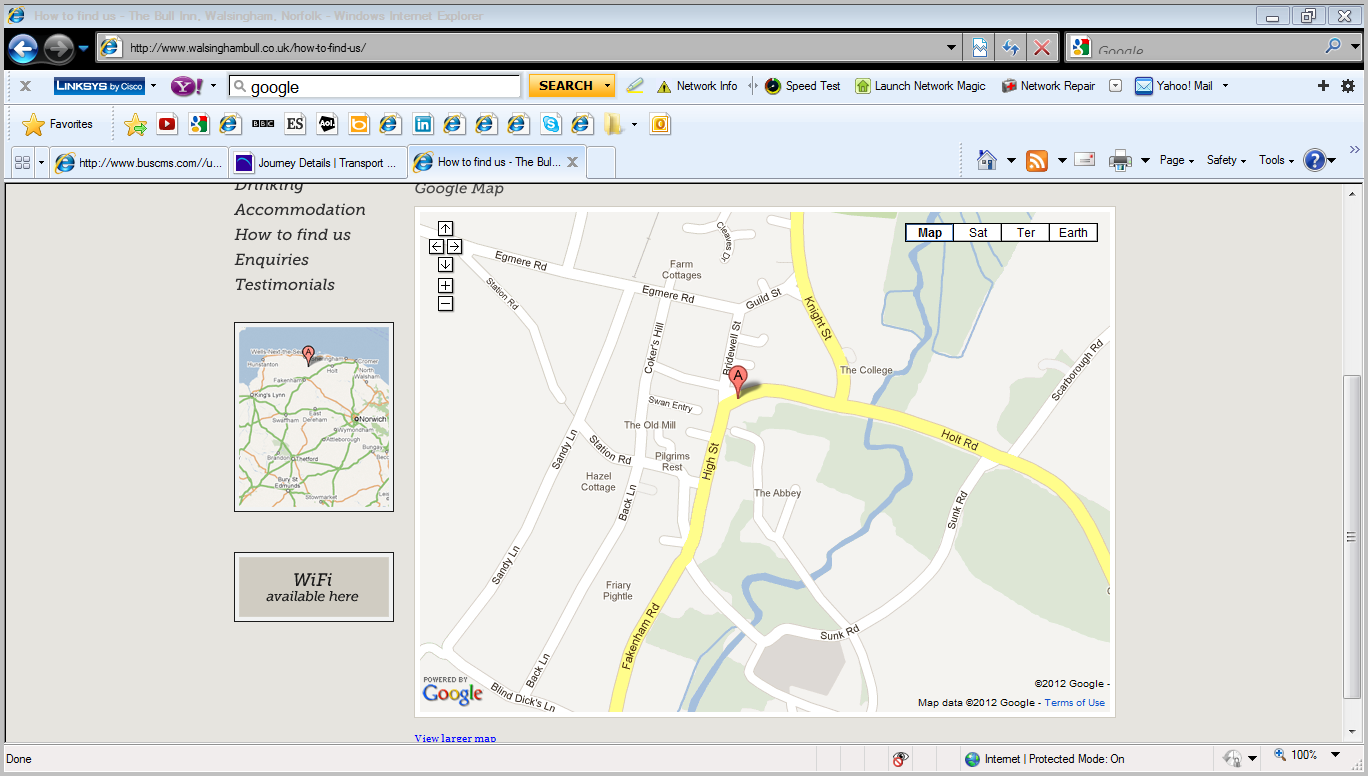 Oak Street Fakenham
Norwich Bus Station
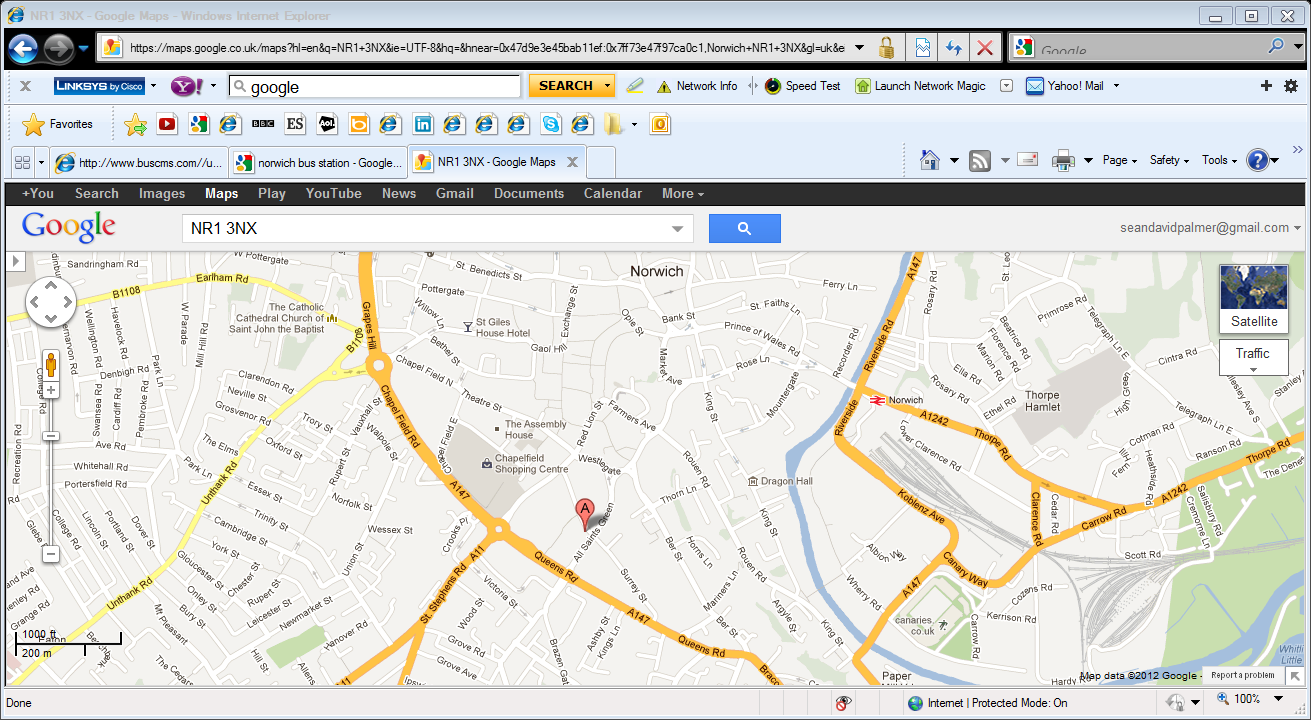